Processo Administrativo:  AULA 5:A codificação e as fases do processo administrativo
Professor Dr. Gustavo Justino de oliveira
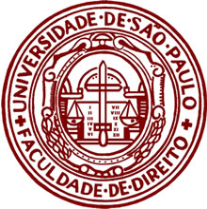 Faculdade de Direito da Universidade de São Paulo (USP)                  
São Paulo (SP), 1º semestre de 2012.
Sumário de aula
1. A codificação do processo administrativo
1.1. Codificação do direito administrativo x codificação do processo administrativo
1.2. Codificação do processo administrativo em leis estrangeiras
1.3. Leis parciais do processo administrativo no Brasil
1.4. Lei geral do processo administrativo no Brasil
1.5. A codificação do processo pelos entes federados
1.6. Âmbito de aplicação da Lei nº 9.784/99
2. As fases do processo administrativo
3. A fase inicial do processo administrativo
3.1. Do início do processo
3.2. Dos interessados
3.3. Da competência
3.4. Dos impedimentos e da suspeição
3.5. Da forma, do tempo, e do lugar dos atos processuais; e
3.6. Da comunicação dos atos
4. A fase instrutória do processo administrativo
4.1. Competência para atos de instrução
4.2. Exigência de atuação probatória dos interessados
4.3. Intimação para atuação probatória dos interessados
4.4. Inércia probatória do particular e arquivamento do processo
4.5. Iniciativa e direitos probatórios dos particulares
4.6. Vedação constitucional da prova ilícita
4.7. Participação dos interessados
4.8. A cooperação interadministrativa 
5. Referências
A codificação do processo administrativo
1.1. Codificação do Direito Administrativo x codificação do processo administrativo
O Direito Administrativo moderno surge na França pós-Revolução Francesa, por meio da criação “jurisprudencial” do Conselho de Estado, sistematizada pela doutrina (sistema de contencioso administrativo). Direito não legislado.
Argumentos contrários à codificação do Direito Administrativo:
Ausência de antiga e completa elaboração doutrinária, quer dizer, imaturidade científica;
Inviabilidade de codificar a disciplinada Administração porque esta não pertenceria à ordem do direito, mas ordem dos fatos;
Impossibilidade de codificar o direito público em geral; e
Mutabilidade excessiva da legislação administrativa.

Argumentos favoráveis  à codificação do Direito Administrativo:
Necessidade de dar ordem à legislação administrativa, de torná-la mais conhecida, e o intuito de tolher os arbítrios. 

Posições intermediárias:
Possibilidade de codificação parcial (v.g., só princípios). (MEDAUAR: 2008)
O tema da codificação ressurge na década de sessenta no enfoque da codificação do processo administrativo, adquirindo certa intensidade nas décadas de setenta, oitenta e noventa, do século XX.
Themístocles Brandão Cavalcanti: “as dificuldades da codificação geral do Direito Administrativo não subsistem em relação ao processo”.  (CAVALCANTI: 1956).
1.2. A codificação do processo administrativo em leis estrangeiras
I- Leis de processo administrativo, de 1889 à primeira metade do século XX:
Lei espanhola de 1889;

Lei austríaca de 1925;


Lei norte-americana de 1946 (Administrative Law):
O sistema da common law repudia a existência de um regime jurídico especial para a Administração Pública, como também repudia a existência de tribunais administrativos para decidir os litígios em que ela fosse parte interessada (DI PIETRO: 2002).
II- Leis de processo administrativo a partir da segunda metade do século XX
Lei espanhola de 1958;
Lei alemã de 1976;
Lei italiana de 1990;
O texto italiano enuncia princípios gerais do ordenamento jurídico; portanto, não adentra em minúcias, nem contém tratamento exaustivo da matéria
Lei portuguesa de 1991, substituída pelo novíssimo código de procedimento administrativo de 2015;
O código de procedimento administrativo português regula o processo e domínios substanciais da atividade administrativo (ato administrativo, regulamento e contrato)
Lei espanhola de 1992.
III- Contexto internacional
Direito administrativo europeu: artigos 41.º e 42.º da Carta Europeia dos Direitos Fundamentais e Código de Boa Conduta Administrativa para o Pessoal da Comissão Europeia nas suas Relações com o Público (anexo ao Regulamento Interno da Comissão: JOCE L 308/2006, de 8/12/2000).
1.3. Leis parciais de processo administrativo no Brasil
Tombamento: Decreto-lei nº 25/37;
Desapropriação por utilidade pública: Decreto-lei nº 3.365/41;
Processo Administrativo Fiscal: Decreto nº 70.235/72; 
Regime Jurídico dos Servidores Federais: Lei nº 8.112/90;
Tomada de Contas Especial do TCU: Lei nº 8.442/92;
Lei de Licitação e Contratos: Lei nº 8.666/93 e 14.133/2021; 
Código de Propriedade Industrial: Lei nº 9.279/96; 
Lei de Defesa da Concorrência: Lei nº 12.529/11; e
Lei de Acesso à Informação: Lei nº 12.527/11
Lei Anticorrupção: Lei nº 12.846/13 (acordo de leniência e processo administrativo de responsabilização da PJ): 
Lei de Mediação: Lei nº 13.140/15 (com aplicação à Adm. Pública: Câmaras de Prevenção e Resolução Administrativa de Conflitos)
Lei de prorrogação e relicitação dos contratos de parceria: Lei nº 13.448/17
1.4. Lei geral de processo administrativo no Brasil
Histórico da Lei Geral de Processo administrativo:

Constituição Federal de 1988: núcleo constitucional do processo administrativo. Em especial o art. 5º, inc. LV, da CF que estabelece que “aos litigantes, em processo judicial ou administrativo, e aos acusados em geral são assegurados o contraditório e ampla defesa, com os meios e recursos a ela inerentes.”;

Em 17/10/1995, foi criada uma Comissão de Juristas,, por meio da Portaria nº 1.404, do Ministério da Justiça. 

A comissão foi presidida por Caio Tácito, e integrada, inicialmente, pela Professora Odete Medauar e Maria Silvia Zanella Di Pietro e os Professores Inocêncio Mártires Coelho, Diogo de Figueiredo Moreira Neto, Almiro do Couto e Silva e José Carlos Barbosa Moreira, que foi reconstituída, posteriormente, e acrescida dos Professores Adilson Abreu Dallari, José Joaquim Calmon de Passos, Paulo Eduardo Garredo Modesto e da Professora Carmem Lúcia Antunes Rocha.
Doutrina: os trabalhos pioneiros de Odete Medauar, que dedicou tese acadêmica ao tema: A Processualidade no Direito Administrativo, e de Lúcia Valle Figueiredo, que além de obra dedicada ao assunto, criou disciplina própria sobre “processo administrativo”;
Parte da doutrina era contrária a elaboração da lei, v.g., Maria Sylvia di Pietro, no I Seminário de Direito Administrativo – TCMSP “Processo Administrativo”:
“Foi dito na apresentação que eu participei do grupo que elaborou o Projeto da Lei Federal que dispõe sobre processo administrativo e, realmente, eu participei, embora, de certa forma, fosse contra a elaboração de uma Lei de Processo Administrativo, porque, na realidade, eu acho que a lei, nessa parte processual, praticamente absorve muita coisa ou quase tudo que já estava na doutrina, com exceção de algumas coisas mais específicas, como as referentes a prazo; quer dizer, tudo o que consta da lei já se fazia na prática. No entanto, fiquei bastante aliviada com a presença do Professor Caio Tácito, que presidiu o grupo. Ele optou por fazer uma norma de caráter bem geral, sem descer a muitos detalhes, exatamente para evitar o excesso de formalismo dentro da Administração Pública.” (DI PIETRO: 2003)
Em 29 de janeiro de 1999, foi publicada e entrou em vigor Lei Ordinária Federal  nº 9.784, que “regula o processo administrativo no âmbito da Administração Pública Federal.”
1.5. A codificação do processo pelos entes federados
Leis Estaduais/Distritais:
Sergipe: Lei Complementar nº 33, de 26 de dezembro de 1996;
São Paulo: Lei nº 10.177, de 30 de dezembro de 1998; 
-------------------------------------------------------------------------------------------Lei Federal nº9784 (jan/99)
Pernambuco: Lei nº 11.781, de 6 de junho de 2000; 
Alagoas: Lei nº 6.161, de 26 de junho de 2000; 
Goiás: Lei nº 13.800, de 18 de janeiro de 2001;
Distrito Federal - Lei Nº 2.834 de 7 de dezembro de 2001 (Recepciona a Lei Federal nº 9.784, de 29 de janeiro de 1999 no âmbito do DF)
Minas Gerais: Lei nº 14.184, de 31 de janeiro de 2002;
Mato Grosso: Lei nº 7.692, de 1º de julho de 2002;
Amazonas: Lei nº 2.794, de 6 de maio de 2003;
Roraima: Lei nº 418, de 15 de janeiro de 2004;
Rio de Janeiro: Lei nº 5.427, de 1º de abril de 2009;
Bahia: Lei nº 12.209, de 20 de abril de 2011;
Pará: Lei nº 8.942, de 14 de janeiro de 2020.
Rio Grande do Sul: Lei nº 15.612, de 7 de maio de 2021;
Paraná: Lei nº 20.656, de 3 de agosto de 2021.
Lei Municipal:
São Paulo: Lei nº 14.141, de 27 de março de 2006, com alteração posterior pela Lei nº14.614, de 7 de dezembro de 2007.
1.6. Qual é o âmbito de aplicação da Lei Federal nº 9.784/99
Ementa da Lei Federal nº 9.784/99: Regula o processo administrativo no âmbito da administração pública federal.
Constituição Federal 1988:

Art. 22 da CF/88: Compete privativamente à União legislar sobre: I - direito civil, comercial, penal, processual, eleitoral, agrário, marítimo, aeronáutico, espacial e do trabalho; [...]


Art. 24 da CF/88: Compete à União, aos Estados e ao Distrito Federal legislar concorrentemente sobre: XI - procedimentos em matéria processual; [...]
§ 1º No âmbito da legislação concorrente, a competência da União limitar-se-á a estabelecer normas gerais.
§ 2º A competência da União para legislar sobre normas gerais não exclui a competência suplementar dos Estados. [...]
§ 4º A superveniência de lei federal sobre normas gerais suspende a eficácia da lei estadual, no que lhe for contrário.


Art. 30 da CF/88: Compete aos Municípios: [...]
II - suplementar a legislação federal e a estadual no que couber;
De acordo com o STJ:
Súmula 633: “A Lei n. 9.784/1999, especialmente no que diz respeito ao prazo decadencial para a revisão de atos administrativos no âmbito da Administração Pública federal, pode ser aplicada, de forma subsidiária, aos estados e municípios, se inexistente norma local e específica que regule a matéria”.
Mas parte da doutrina segue orientação diversa: A Lei Ordinária Federal nº 9.784/99 “tem caráter federal, e não nacional, vale dizer, é aplicável apenas na tramitação apenas na tramitação de expedientes processuais dentro da Administração Pública Federal, inclusive no âmbito dos Poderes Legislativo e Judiciário. Em virtude de nosso regime federativo, em que as entidades são dotadas de autonomia, não podem tais mandamentos se estender a Estados, Distrito Federal e Municípios, já que são titulares de competência privativa para estabelecer as próprias regras a respeito de seus processos administrativos.” (CARVALHO FILHO: 2012). 
“Apesar de algumas polêmicas, a Lei 9.784/1999 aplica-se exclusivamente em âmbito federal, não se estendendo aos Estados, Distrito Federal e Municípios (OLIVEIRA: 2015).
Sérgio Ferra e Adilson Abreu Dallari: 
Os autores adotam critérios referentes às matrizes competênciais constitucionais e à distinção taxinônimca entre as regras da Lei 9.784/99, promovida por Diogo Figueiredo Moreira Neto:
Normas principiológicas: ostentam o caráter de normas nacionais, são insusceptíveis de desconsideração ou modificação pela Administrações Estadual, Municipal e Distrital.
Normas processuais: só podem ser editadas pela União, exercício da competência privativa que a CF lhe atribui em seu art. 22, II, também gozam de natureza de direito nacional (v.g., arts. 3º, 4º, 5º, 38, caput e §2º, 45 e 69-A da Lei nº 9.784/99);
Normas procedimentais: a competência federal restringe-se à edição de normas gerais, devendo ainda, ser observada a pauta da suplementariedade competencial (v.g., art. 7º e os §§ 2º a 4º do art. 22 da Lei nº 9.784/99)
2. As fases do processo administrativo: Lei nº 9.784/99
Fase decisória:

A Administração tem o dever de explicitamente emitir decisão nos processos administrativos e sobre solicitações ou reclamações, em matéria de sua competência:

Do dever de decidir;
Da motivação; e
Da desistência e outros casos de extinção do processo.
Fase  recursal:

Abrange os recursos e a revisão. 
É cabível recurso, em face de razões de legalidade e de mérito.
Prazo para interposição: 10 dias (art. 59)
Prazo para reconsideração: 5 dias (art. 56, §1º)
Prazo para decisão: 30 dias (art. 59, §1º)

Do recurso administrativo e da revisão
Fase  inicial:

Abrange a instauração, que pode ser de ofício ou por provocação, e a defesa:

Do início do processo;
Dos interessados; 
Da competência;
Dos impedimentos e da suspeição;
Da forma, tempo, e lugar dos atos processuais; e
Da comunicação dos atos.
Fase instrutória:

Realiza-se de ofício ou mediante impulsão do órgão responsável pelo processo, sem prejuízo do direito dos interessados de propor atuações probatórias.

Da instrução
3. A fase inicial do processo administrativo
3.1. Do início do processo
O processo administrativo pode iniciar-se de ofício ou a pedido de interessado (art. 5º);
Princípio da oficialidade ou impulso oficial
O requerimento inicial do interessado, salvo casos em que for admitida solicitação oral, deve ser formulado por escrito e conter os seguintes dados (art. 6º):

        I - órgão ou autoridade administrativa a que se dirige;
        II - identificação do interessado ou de quem o represente;
        III - domicílio do requerente ou local para recebimento de comunicações;
        IV - formulação do pedido, com exposição dos fatos e de seus fundamentos; e
        V - data e assinatura do requerente ou de seu representante.

Vedação ao anonimato (FERRAZ E DALLARI: 2012)

Direito de petição e formalismo moderado: não pode haver formalidades não essenciais (MARRARA: 2003).
É vedada à Administração a recusa imotivada de recebimento de documentos, devendo o servidor orientar o interessado quanto ao suprimento de eventuais falhas (art. 6º, parágrafo único).


Os órgãos e entidades administrativas deverão elaborar modelos ou formulários padronizados para assuntos que importem pretensões equivalentes (art. 7º).

Padronização gera maior racionalidade e eficiência (MARRARA: 2003)
3.2. Dos interessados
Art. 9º, da Lei nº 9.784/99: define os legitimados como interessados no processo administrativo
Outros termos
Art. 5º, inc. LV, CF/88: aos litigantes, em processo judicial ou administrativo, e aos acusados em geral são assegurados o contraditório e ampla defesa, com os meios e recursos a ela inerentes; [...]
Art. 143 da Lei nº 8.112/90:  A autoridade que tiver ciência de irregularidade no serviço público é obrigada a promover a sua apuração imediata, mediante sindicância ou processo administrativo disciplinar, assegurada ao acusado ampla defesa.
Art. 31, da Lei nº 9.784/99: Quando a matéria do processo envolver assunto de interesse geral, o órgão competente poderá, mediante despacho motivado, abrir período de consulta pública para manifestação de terceiros, antes da decisão do pedido, se não houver prejuízo para a parte interessada. [...]

Art. 58. Têm legitimidade para interpor recurso administrativo:
I - os titulares de direitos e interesses que forem parte no processo;
Capacidade postulatória
O  próprio interessado  ou seu advogado (art. 3º + art. 5º)
Art. 5o STJ - RECURSO ESPECIAL REsp 833583 MG 2006/0069045-0 (STJ)
Data de publicação: 28/06/2010
Ementa: DIREITO ADMINISTRATIVO. PROCESSO TRIBUTÁRIO ADMINISTRATIVO. DIREITO DE ACESSO DO ADVOGADO AOS AUTOS FORA DA REPARTIÇÃO COMPETENTE. POSSIBILIDADE. LEI N. 8.906 /94. 1. Segundo disposto no art. 7º , XV , da Lei n. 8.906 /94, é direito do advogado retirar os autos judiciais ou administrativos das repartições competentes pelos prazos legais. Precedentes : REsp 167.538/SP , Rel. Min. Demócrito Reinaldo, Primeira Turma, DJ de 14/09/1998 p. 16; RMS 11085 / RJ, Rel. Min. Edson Vidigal, Quinta Turma, DJ de 02/04/2001 p. 312. 2. Recurso especial não provido.
Prerrogativa do 
advogado no processo administrativo
Art. 11. da Lei 9.784/99
3.3. Da competência
As competências “não foram atribuídas aos sujeitos da Administração Pública no interesse próprio, mas no interesse público. Por isso, os sujeitos da Administração Pública são, geralmente, também obrigados a fazer uso das suas competências. Só é admissível uma renúncia e um  abandono  de sua invocação ou continuação de perseguição quando tal esteja legalmente previsto“ [...] (BACHOF: 2006). INDISPONIBILIDADE DO INTERESSE PÚBLICO.
Avocação de competência
Delegação de competência - Limites
Art. 15. Será permitida, em caráter excepcional e por motivos relevantes devidamente justificados, a avocação temporária de competência atribuída a órgão hierarquicamente inferior.
Art. 13. Não podem ser objeto de delegação:
        I - a edição de atos de caráter normativo;
        II - a decisão de recursos administrativos;
        III - as matérias de competência exclusiva do órgão ou autoridade.
3.4. Da suspeição
3.4. Dos impedimentos
Art. 18. É impedido de atuar em processo administrativo o servidor ou autoridade que:

     I - tenha interesse direto ou indireto na matéria;
    II - tenha participado ou venha a participar como perito, testemunha ou representante, ou se tais situações ocorrem quanto ao cônjuge, companheiro ou parente e afins até o terceiro grau;
   III - esteja litigando judicial ou administrativamente com o interessado ou respectivo cônjuge ou companheiro.


Art. 19. A autoridade ou servidor que incorrer em impedimento deve comunicar o fato à autoridade competente, abstendo-se de atuar.

Parágrafo único. A omissão do dever de comunicar o impedimento constitui falta grave, para efeitos disciplinares.
Art. 20. Pode ser arguida a suspeição de autoridade ou servidor que tenha amizade íntima ou inimizade notória com algum dos interessados ou com os respectivos cônjuges, companheiros, parentes e afins até o terceiro grau.

 Art. 21. O indeferimento de alegação de suspeição poderá ser objeto de recurso, sem efeito suspensivo.
“Ainda que a LPA não tenha tratado do impedimento no art. 21, deve-se aceitar a possibilidade de recurso administrativo voluntário caso a autoridade pública negue a arguição de impedimento apresentada pelo interessado. Defende-se aqui o posicionamento de que o art. 21 aplica-se por analogia aos casos de impedimento da LPA.” (MARRARA: 2003).
3.5. Da forma, tempo e lugar dos atos do processo
Art. 22. Os atos do processo administrativo não dependem de forma determinada senão quando a lei expressamente a exigir.
Princípio do informalismo ou do formalismo moderado/mitigado
Art. 23. Os atos do processo devem realizar-se em dias úteis, no horário normal de funcionamento da repartição na qual tramitar o processo.

Parágrafo único. Serão concluídos depois do horário normal os atos já iniciados, cujo adiamento prejudique o curso regular do procedimento ou cause dano ao interessado ou à Administração.

Art. 24. Inexistindo disposição específica, os atos do órgão ou autoridade responsável pelo processo e dos administrados que dele participem devem ser praticados no prazo de cinco dias, salvo motivo de força maior.
Princípio da razoável duração do processo administrativo
Parágrafo único. O prazo previsto neste artigo pode ser dilatado até o dobro, mediante comprovada justificação.
Art. 25. Os atos do processo devem realizar-se preferencialmente na sede do órgão, cientificando-se o interessado se outro for o local de realização.
3.6. Da comunicação dos atos
Art. 26. O órgão competente perante o qual tramita o processo administrativo determinará a intimação do interessado para ciência de decisão ou a efetivação de diligências.

         § 1o A intimação deverá conter:
        I - identificação do intimado e nome do órgão ou entidade administrativa;
        II - finalidade da intimação;
        III - data, hora e local em que deve comparecer;
        IV - se o intimado deve comparecer pessoalmente, ou fazer-se representar;
   V - informação da continuidade do processo independentemente do seu comparecimento;
        VI - indicação dos fatos e fundamentos legais pertinentes.
Princípio do não prejuízo - nulidades
§ 5o As intimações serão nulas quando feitas sem observância das prescrições legais, mas o comparecimento do administrado supre sua falta ou irregularidade.
4. A fase instrutória do processo administrativo
4.1. Competência para atos de instrução
Art. 29. As atividades de instrução destinadas a averiguar e comprovar os dados necessários à tomada de decisão realizam-se de ofício ou mediante impulsão do órgão responsável pelo processo, sem prejuízo do direito dos interessados (art. 9º) de propor atuações probatórias.
Princípio da oficialidade ou impulso oficial
Princípio da busca da verdade material
O art. 29 da Lei nº 9.784/99 reconhece duas competências: a da autoridade e a do órgão responsável pelo processo. 

“Assim, o chefe de uma secretaria pode determinar ao coordenador de secretaria que lhe é subordinado, que este pratique determinados atos instrutórios em um processo que conduz.” Poder hierárquico da chefia do órgão sobre a autoridade. (MARRARA: 2003)
Órgão
Ofício (autoridade)
4.2. Exigência de atuação probatória dos interessados
Art. 29,§ 2o Os atos de instrução que exijam a atuação dos interessados devem realizar-se do modo menos oneroso para estes.
Menor onerosidade e princípio da razoabilidade
Art. 36. Cabe ao interessado a prova dos fatos que tenha alegado, sem prejuízo do dever atribuído ao órgão competente para a instrução e do disposto no art. 37 desta Lei.
Art. 37. Quando o interessado declarar que fatos e dados estão registrados em documentos existentes na própria Administração responsável pelo processo ou em outro órgão administrativo, o órgão competente para a instrução proverá, de ofício, à obtenção dos documentos ou das respectivas cópias.
Dever de cooperação (art. 3º, I, da Lei nº 9.784/99)
4.3. Intimação para atuação probatória dos interessados
Art. 39
Parágrafo único. Não sendo atendida a intimação, poderá o órgão competente, se entender relevante a matéria, suprir de ofício a omissão, não se eximindo de proferir a decisão.
Atuação probatória supletiva da Administração Pública
Duas condições para a atuação supletiva da Administração Pública:
Possibilidade de ela vir a praticar o ato instrutório que cabia inicialmente ao interessado; e
Verificação de que a matéria objeto do processo é relevante (interesse público primário, inclusive direitos e interesses difusos, ou interesse público secundário: meio ambiente equilibrado, redução das desigualdades, interesses da própria Administração Pública). (MARRARA: 2003)
4.4. Inércia probatória do particular e arquivamento do processo
Art. 40. Quando dados, atuações ou documentos solicitados ao interessado forem necessários à apreciação de pedido formulado, o não atendimento no prazo fixado pela Administração para a respectiva apresentação implicará arquivamento do processo.
Duas condições para a aplicação do arquivamento, previsto no art. 40:
Imprescindibilidade da atuação do interessado ao andamento do processo;
Impossibilidade de transferência do dever probatório (art. 37) ou inaplicabilidade do princípio da oficialidade. (MARRARA: 2003)
4.5. Iniciativa e direitos probatórios dos interessados
Art. 38. O interessado poderá, na fase instrutória e antes da tomada da decisão, juntar documentos e pareceres, requerer diligências e perícias, bem como aduzir alegações referentes à matéria objeto do processo.
Princípio da ampla defesa
A tipologia dos meios de provas indicada no artigo 38 não é taxativa!
4.6. Vedação constitucional da prova ilícita
Art. 5º, LVI, da CF/88: são inadmissíveis, no processo, as provas obtidas por meios ilícitos.
Art. 30,da Lei nº 9.784/99: são inadmissíveis no processo administrativo as provas obtidas por meios ilícitos.
4.7. Participação dos interessados
Art. 41. Os interessados serão intimados de prova ou diligência ordenada, com antecedência mínima de três dias úteis, mencionando-se data, hora e local de realização.

Art. 44. Encerrada a instrução, o interessado terá o direito de manifestar-se no prazo máximo de dez dias, salvo se outro prazo for legalmente fixado.
Princípios do devido processo legal e contraditório
4.8. Cooperação interadministrativa no processo administrativo
Art. 42. Quando deva ser obrigatoriamente ouvido um órgão consultivo, o parecer deverá ser emitido no prazo máximo de quinze dias, salvo norma especial ou comprovada necessidade de maior prazo.
        § 1o Se um parecer obrigatório e vinculante deixar de ser emitido no prazo fixado, o processo não     terá seguimento até a respectiva apresentação, responsabilizando-se quem der causa ao atraso.
        § 2o Se um parecer obrigatório e não vinculante deixar de ser emitido no prazo fixado, o processo poderá ter prosseguimento e ser decidido com sua dispensa, sem prejuízo da responsabilidade de quem se omitiu no atendimento.
Art. 43. Quando por disposição de ato normativo devam ser previamente obtidos laudos técnicos de órgãos administrativos e estes não cumprirem o encargo no prazo assinalado, o órgão responsável pela instrução deverá solicitar laudo técnico de outro órgão dotado de qualificação e capacidade técnica equivalentes.
Art. 47. O órgão de instrução que não for competente para emitir a decisão final elaborará relatório indicando o pedido inicial, o conteúdo das fases do procedimento e formulará proposta de decisão, objetivamente justificada, encaminhando o processo à autoridade competente.
Referências
CAVALCANTI, Themístocles Brandão. Tratado de Direito Administrativo, v. IV. Freitas Bastos. 1956.
DI PIETRO. Maria Sylvia. Pressupostos Do Ato Administrativo – Vícios, Anulação, Revogação E Convalidação Em Face Das Leis De Processo Administrativo. I Seminário de Direito Administrativo TCM. 2003. Disponível em: http://www.tcm.sp.gov.br/legislacao/doutrina/29a03_10_03/4Maria_Silvia1.htm
DI PIETRO, Maria Sylvia Zanella. 500 anos de direito administrativo brasileiro. Revista Eletrônica de Direito do Estado, Salvador, Instituto de Direito Público da Bahia, n. 5, 2006.
FERRAZ, Sérgio; DALLARI, Adilson de Abreu. Processo Administrativo. 3ª edição. São Paulo: Malheiros, 2005.
MEDAUAR, Odete. A processualidade no direito administrativo. 2ª ed. São Paulo: Editora Revista dos Tribunais, 2008.
NOHARA, Irene Patrícia; MARRARA, Thiago. Processo administrativo: Lei nº 9.784/99 comentada. 2003.
OLIVEIRA, Rafael Carvalho Rezende. Curso de Direito Administrativo. 3 ed. Rio de Janeiro: Forense; São Paulo: Método, 2015.
SILVA, Vasco Manuel Pascoal Dias Pereira. Em busca do acto administrativo perdido. Coimbra: Almedina, 1995.
TÁCITO, Caio. Processo Administrativo. I Seminário de Direito Administrativo TCM. 2003. Disponível em: http://www.tcm.sp.gov.br/legislacao/doutrina/29a03_10_03/7caio_tacito1.htm
WOLFF, Hans Julius; BACHOF, Otto; STOBER, Rolf. Direito administrativo. Fundação Calouste Gulbenkian, 2006